The 23rd Annual 
Berkeley-Stanford Advanced Patent Law Institute
2
How did you become (Acting) Director?
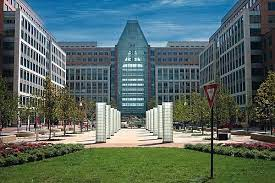 3
“Functions” and “duties”
Maintaining relationships:
The Commerce Department
Congress
The Justice Department
4
What the Director can’t do
Chapters 10 and 11 of title 35 (101, 102, 103, 112)
5
What the Director can do
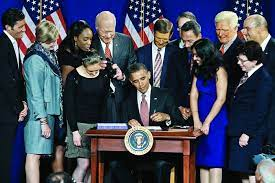 6
7
The frontiers of the Director’s authority:
ODP
Implementing court decisions
“Discretionary” oversight (General Plastic)
8
Fintiv “discretionary denial” factors 	(Apple Inc. v. Fintiv, Inc., IPR 2020-00019, Mar. 20, 2020)
9
[Speaker Notes: Trial date, investment, and overlap in issues tend to be the most important issues.]
The Noble and Most Ancient House of the US Justice Department
10
Prospects for § 101 legislation:
11
Thank you!
The 23rd Annual Berkeley-Stanford Advanced Patent Law Institute
12